Supported by and in collaboration with CCG and Green Grids Initiative
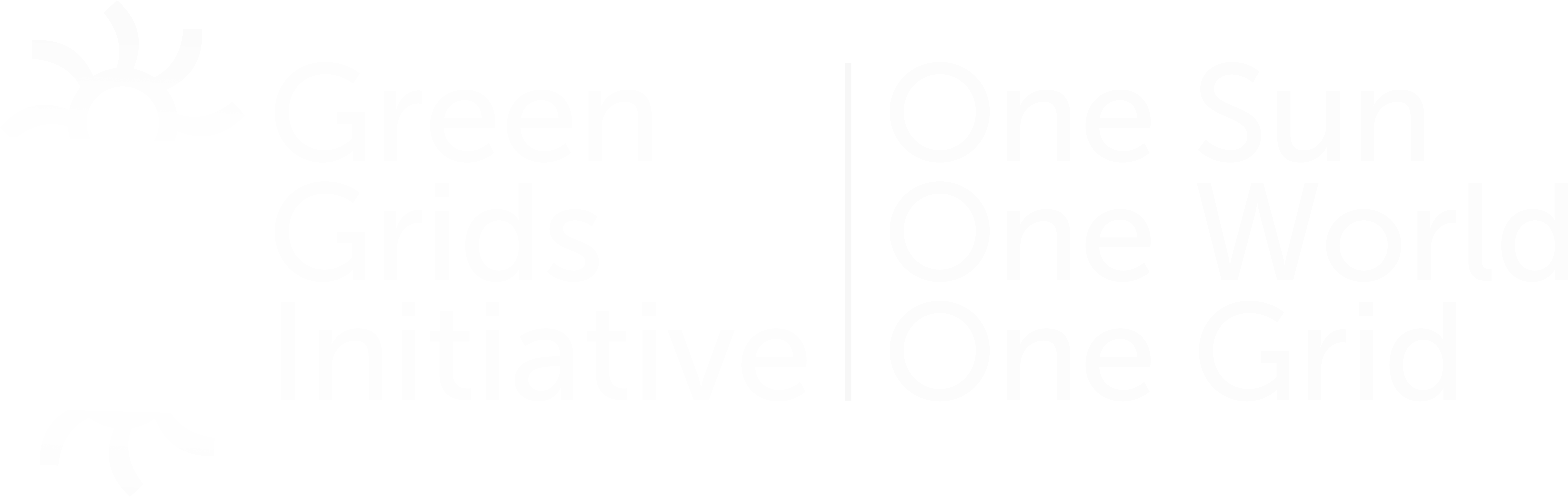 The Electricity Transition Playbook
Lecture 7 Public Participation and Support
Version 1.0
Presentation overview
Electricity Transition Playbook: Public participation and support
Introduction
[Speaker Notes: Introduction.]
Successful electricity transitions are people-centred
Electricity transitions impact people’s lives
Policies should ensure the costs and benefits of transitions are distributed equitably

Electricity transitions cannot happen without public engagement and support
Public engagement is needed to inform effective and fair policies

Electricity transitions are implemented by the public
Behavioural change and public participation are vital to electricity transitions
(Demski, 2021)
[Speaker Notes: Successful electricity transitions are people-centred.

Electricity transitions impact people’s lives.
If done well, clean electricity transition s will create jobs, improve quality of life, and lead to a healthier environment. A people-centred approach to reach net-zero is needed to ensure the benefits and costs of the transition are distributed equitably.

Furthermore, electricity transition s cannot happen without public support.
Without public buy-in and cooperation, public resistance can prevent change. Public engagement is critical to designing policies that are perceived as fair and achieve the intended economic and social development.

Finally, electricity transition s are implemented by the public.
Behavioural change is a vital part of decarbonisation. The majority, i.e. approximately 60%, of emission reductions will require some form of behaviour change. In the electricity sector, prosumption and energy communities will be an important part of the public’s participation.

(Demski, 2021)]
Electricity Transition Playbook: Public participation and support
Just transitions
[Speaker Notes: Just transitions.

This first section highlights the need for just transitions and overviews how to plan for them.]
Careful planning of structural change is critical to avoiding negative impacts on the public
The transition will have a net-positive impact on jobs and development, but structural changes planned without people in mind can also have negative impacts on affected populations. 

Change in location and type of infrastructure leads to:
Loss of jobs in impacted locations
These can lead to further:
Socioeconomic impacts
Social and cultural impacts
Impacts on different groups
Political impacts
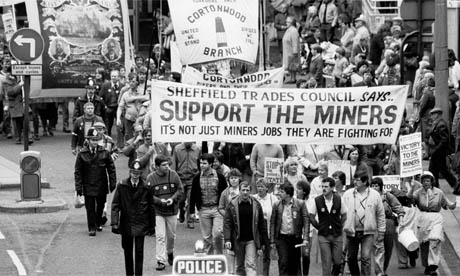 Miner’s strike of 1984-1984, Sheffield, UK. Image: Smith, 1984
(Atteridge et al., 2020)
[Speaker Notes: The transition will have a net-positive impact on jobs and development, but structural changes planned without people in mind can also have negative impacts on affected populations. 
Deindustrialisation in Europe and Latin America at the end of 20th century led to dramatic increases in poverty and inequalities in former industrial regions. 

Change in location and type of infrastructure leads to:
Loss of jobs in impacted locations, both indirect and direct
These can lead to further:
Socioeconomic impacts, including a deepening of inequalities
Social and cultural impacts, including social instability, apathy, loss of identity, mental health issues
Impacts on different groups, e.g. increase pressure on the women to generate income, on top of household responsibilities
Political impacts, e.g. change in voting trends, loss of trust or deepened lack of trust, resistance and protests in response to development projects

(Atteridge et al., 2020)]
The meaning and framing of a ‘just transition’ will be different for every country
A just transition is:  “Greening the economy in a way that is as fair and inclusive as possible to everyone concerned, creating decent work opportunities and leaving no one behind.”

Electricity transitions may be as much about addressing social and economic issues as greening the economy.
High levels of unemployment
Low levels of energy access
High levels of poverty
High economic dependency on the production or export of fossil fuel resources, exposure to global financial instability
High levels of social inequality

Note that ‘transition’ may not be the best framing in many countries.
(Blachowicz et al., 2021)
[Speaker Notes: The International Labour Organization defines the just transition as:  “Greening the economy in a way that is as fair and inclusive as possible to everyone concerned, creating decent work opportunities and leaving no one behind.”
Just transitions look different in different countries. Developing countries have unique features often missed in the literature on just transitions:
High levels of unemployment and a prevalent informal economy
Low levels of energy access
High levels of poverty
High economic dependency on the production or export of fossil fuel resources, exposure to global financial instability
High levels of social inequality, including disproportionate environmental and pollution burdens

In many countries, the electricity transition is as much about addressing these issues as it is about greening the economy. 

Terms other than ‘transition’ may better describe the changes happening in the energy system. It is up to each country to decide how to frame these changes. Nonetheless, this presentation uses the term ‘transition’ for simplicity.

(Blachowicz et al., 2021)]
The IEA identifies four key focus areas for planning people-centred transitions
From the IEA’s Global Commission on People-Centred Clean Energy
Social and economic development
People as active participants
Decent jobs and worker protection
Equity, social inclusion and fairness
(IEA, 2021)
[Speaker Notes: The IEA has identified four key focus areas for planning people-centred transitions, outlined in a report by the IEA’s Global Commission on People-Centred Clean Energy.

The four key areas are:
1) Firstly, decent jobs and worker protection. This are is covered in the next chapter of the Playbook on Supply Chain and Workforce.
2) Secondly, social and economic development.
3) Thirdly, equity, social inclusion and fairness. These two areas are covered in the upcoming slides.
4) Finally, people as active participants. This is covered in subsequent sections of of this presentation.

(IEA, 2021)]
Social and economic development is a key focus area
Create policies that enhance social and economic development
Prioritise universal clean energy access and the elimination of energy poverty
Promote energy security, affordability and resilience
(IEA, 2021)
[Speaker Notes: The electricity transition is an opportunity to bolster social and economic development. Energy policies can help achieve this in several ways.

Firstly, energy policies can enhance social and economic development by protecting the environment, allowing energy-using sectors to grow, and providing a better quality of life.
Renewable energy infrastructure itself can boost economic development in renewable resource-rich areas, which are generally rural areas with low levels of industrial activity.
Clean energy policies can also enhance life quality in various ways, for example by creating cities that are less polluted and more habitable.

Second, the electricity transition is an opportunity to prioritise universal clean energy access and the elimination of energy poverty.
To help achieve this, policies should be created which increase energy efficiency. Energy efficiency supports increased access while lowering costs and emissions. 
It is also important to align clean energy and access policies, and these can enhance the success of both.
And access policies should also focus on quality and reliability of energy supply, which are just as important as access.

Thirdly, clean energy policy should promote energy security, affordability and resilience.
Energy security and affordability are improved by using local clean sources of energy and improving energy efficiency, which reduces spending on fossil fuels imports for countries without currently fossil-fuel-importing countries.
To ensure resilience, investments should be made in resilient grids to help maintain reliable access to electricity at high penetration of renewables. 

(IEA, 2021)]
Equality, social inclusion and fairness is a key focus area
Include gender, equality and social inclusion considerations in all policies
Ensure fair distribution of clean energy benefits and avoid the risk of disproportionate negative impacts on vulnerable populations
Integrate the voices of younger generations in decision making
(IEA, 2021)
[Speaker Notes: Without important efforts to ensure a fair distribution of costs and benefits throughout society, these will be felt unevenly. Therefore, equality, social inclusion and fairness is a key focus are when planning a just transition.

Firstly, gender, equality and social inclusion considerations need to be included in all policies.
Specific focus on equality is needed for policies to avoid creating or exacerbating inequalities.
To do this, representatives of historically marginalised groups should be consulted.
In particular, more support is needed for programs addressing women’s well-being in emerging economies.

Secondly, policies should ensure a fair distribution of clean energy benefits and avoid the risk of disproportionate negative impacts on vulnerable populations 
All policies have distributional impacts, especially financial and pricing ones. They need to be carefully analysed and mitigated.
For instance, carbon pricing is perceived as fairer when revenues are channelled back to households.

Thirdly, policy-makers should integrate the voices of younger generations in decision making.
Today’s clean electricity transition decisions will impact younger generations.
Education for youth can broaden job opportunities in the clean energy sector.
Policies should ensure energy access for youth to prevent lost productivity and opportunities. 

(IEA, 2021)]
Governments need dedicated institutional capacity for planning just transitions
Governments should:
Assess the level of awareness of just transition among climate policy personnel

Engage with a wide range of ministries

Provide capacity building within government 

Create institutional capacity for a just transition at different administrative levels

Form a stakeholder and government just transition working group to co-produce just transition strategies
(International Labour Organization, 2015; Blachowicz et al., 2021)
[Speaker Notes: To achieve the policy goals describes in the previous slides, adapted to their local context, governments need dedicated institutional capacity. Lack of dedicated institutional capacity is a key barrier to achieving just transitions.

National governments should:
Assess the level of awareness of just transition among climate policy personnel.
Engage with a wide range of ministries to reduce silos across Ministries.
Provide capacity building within government  to enable informed participation. Draw on capacity building support from outside government, such as international bodies.
Create institutional capacity at different administrative levels: set up government department, agencies or other structures whose sole responsibility is to ensure a fair and inclusive transition and implement plans by coordinating with other agencies.
Form a stakeholder and government just transition working group to co-produce just transition strategies, policies and measures.

The government should then adopt a national definition and framing of a just transition, develop plans for a just transition, and link plans for coherence.

The co-production of just transition strategies relies heavily on stakeholder or public engagement, which brings us to the next section of this chapter on public engagement.

(International Labour Organization, 2015; Blachowicz et al., 2021)]
Electricity Transition Playbook: Public participation and support
Public engagement
[Speaker Notes: This next section on public engagement:
highlights the benefits of public engagement,
overviews public engagement methods and key factors for success, and
provides guidelines for government.]
Effective public engagement leads to better and fairer outcomes
Research shows that effective public engagement advantages outcomes in several ways:
There is more action for the transition from government and the public because trust is improved and resistance is reduced

Policies are more effective and fairer because they are better-informed

Democracy is strengthened
(Demski, 2021)
[Speaker Notes: Public engagement is a critical part of planning just transitions. Research shows that effective public engagement advantages outcomes in several ways:
Public engagement increases action from government and the public because trust is improved.
There is less public resistance because the decision-making process is viewed as fair.
The government has a stronger social mandate for action because it has confidence that the public want clean energy policies.
The public is more willing to play its part because it has increased trust that governments and businesses actors will also play their parts.

Secondly, Policies are more effective and fairer because they are better-informed.
The breadth and depth of information available for decision making is improved by considering the different value perspectives of different stakeholders.
Stakeholders also provide important contextual and practical knowledge relevant for the delivery of clean energy polices.

Finally, public engagement can strengthen democracy.
When stakeholders are given the opportunity to influence decisions, there is better accountability, openness and transparency.

(Demski, 2021)]
Engagement should be with a wide range of stakeholders
A wide range of stakeholders should be consulted:
Citizens and communities, especially those affected by electricity transitions or historically marginalised groups
Workers and labour unions, especially those in high-carbon industries
Industry and businesses, especially those in high-carbon or clean energy industries, as well as SMEs
Non-governmental organisations (NGOs)
Government, particularly the Ministry of Finance but also other ministries and local government
(Blachowicz et al., 2021)
[Speaker Notes: A wide range of stakeholders should be consulted:
Citizens and communities, especially those affected by electricity transitions or historically marginalised groups. This can include representatives of gender, youth, indigenous peoples, ability, and marginalised communities.
Workers and labour unions, especially those in high-carbon industries,
Industry and businesses, especially those in high-carbon or clean energy industries, as well as SMEs, who may be impacted differently than larger corporations.
Non-governmental organisations (NGOs). For instance, environmental NGOs can advocate for sustainable practices, and social justice organisations can support and facilitate engagement with their groups. 
Government, particularly the Ministry of Finance but also other ministries and local government. The Ministry of Finance is critical because strategies cannot be funded and implemented without its buy-in, and it brings a comprehensive understanding of the overall national landscape to inform any strategy. 

In keeping with the theme of this chapter on people-centred transitions, the content in this section applies mostly to non-governmental stakeholders. Nevertheless, it is worth noting the importance of intra-governmental engagement for stakeholder engagement for planning the electricity transition more broadly.]
Diverse forms of public engagement exist
Methods are not better or worse than others, but rather play different, complementary roles.
Publics
Policy actors
Traditional communication
Awareness raising campaigns, advertising, advice services
Informal consultations
Surveys, questionnaires, focus groups
Public led initiatives
Petitions, protests
Formal consultations
Government consultations, select committee inquiries, calls for evidence
Structured dialogues
Democratic processes (elections), deliberative democracy
(Climate Change Committee, 2022)
[Speaker Notes: Diverse forms of public engagement exist. Methods are not better or worse than others, but rather play different, complementary roles.

In traditional communication, policy actors communicate to publics. This category includes awareness raising campaigns, advertising, and advice services.

Other methods are used for publics to communicate with policy actors. Policy actors can consult publics in various ways. Informal consultations are used to get a snapshot of people’s opinions, and while formal consultations, which are open to anyone to participate, are more resource-intensive for the publics generally attract motivated people such as established stakeholder groups. There are also initiatives led by publics, such as petitions and protests.

Finally, two-way engagements create a conversation between publics and policy actors. Deliberative democracy has become increasingly popular to overcome some of the limitations of democratic processes such as voting, which is the most basic form of structured dialogue.]
Deliberative democracy engagement methods can build trust and support
Deliberative democracy methods create dialogue between publics and policy actors.

They typically involve:
a representative sample of the public or sub-section of the public
a learning phase, a phase of dialogue, and deliberation, and a decision-making phase

The public’s suggestions are generally meaningfully considered, which builds trust and support. 

Several countries have used deliberative democracy for planning net zero.
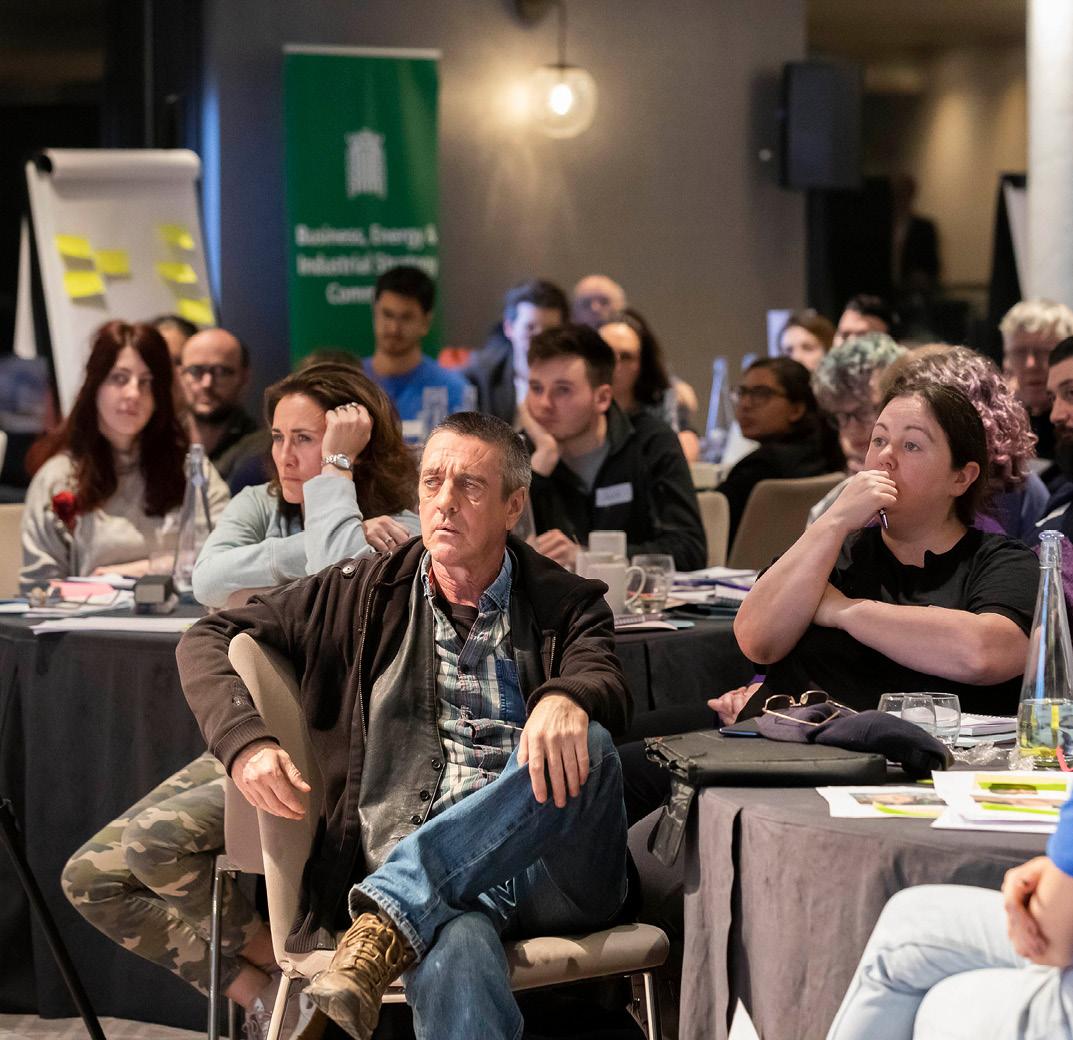 A participant at the Climate Assembly UK, a deliberative democracy engagement effort in 2020. 
Photo: Climate Assembly UK, 2020
(OECD, 2020)
[Speaker Notes: Deliberative democracy methods are becoming increasingly popular for public engagement on electricity transitions and reaching net zero.

These approaches create dialogue between publics and policy actors regarding a set of policies or actions. Both sides learn from each other and work towards a common goal.

Participants are generally a representative sample of the public or subsections of the wider public.

Deliberative processes typically involve three phases: first, a learning phase, where participants engage with expert witnesses; then a phase of dialogue and deliberation with each other and with experts; and finally, a decision- or recommendations-making phase.

Several countries have used citizens’ assemblies, a form of deliberative democracy, for public engagement and decision making on their energy transtions, particularly for high-level visioning. The public’s suggestions are generally meaningfully considered, which builds trust and support. 

(OECD, 2020)]
Local and regional authorities play a key role in public engagement
Local and regional government action is needed:
Local government need to find how best to implemented policies at the local level
Local government can plan and implement local policies using their own power
Development projects are implemented at the local level
Local government can support citizen-led initiatives through public procurement and mediation

Local authorities are well-placed to engage with the public:
Local authorities are the first layer of government to hear citizen’s concerns and demands
Many local authorities have already established trust with their communities

The national energy strategy should outline regional and local delivery roles within the broader national strategy as well as areas for collaboration.
(Haf & Robinson, 2020; Hyslop et al., 2023; Marix Evans, 2020; REN21, 2021; Ryan, 2021)
[Speaker Notes: Local governments play a crucial role in public engagement for achieving net-zero emissions.

While central governments are responsible for most of the decision-making, local entities must implement policies at the local level.
Local government can plan and implement local policies using their own power. Network of cities for the transition exist which foster collaboration, drive ambitious action, and provide resources and support. Example include C40, ICLEI, Energy Cities.
Development projects are implemented at the local level. 
Local government can support citizen-led initiatives through public procurement, such as by supporting community energy projects, but also through mediation with energy utilities.


In all cases, local authorities are well-placed to engage with the public:
Local authorities are the first layer of government to hear citizen’s concerns and demand
Many local authorities have already established trust with their communities. The in-depth understanding of the needs and priorities of local people allow local authorities to design and implement effective policies and communication campaigns.

The national energy strategy should outline regional and local delivery roles within the broader national strategy as well as areas for collaboration. Furthermore, government should provide local authorities with the training and the funding to carry out public engagement.]
Key factors for successful public engagement
Start engagement early and at different levels

Ensure the engagement feeds into the decision-making process

Be prepared to listen

Carefully think through public engagement initiatives, targeting key stakeholders for each initiative

Communicate clearly and transparently
(Climate Change Committee, 2022; Demski, 2021; Motherway et al., 2023; Rutter et al., 2021)
[Speaker Notes: Lessons learnt from experience have led to principles of best practice, summarised below.

First, start engagement early and at different levels.
Engagement can be used to feed early thinking, test policy options and approaches, or inform policy details once the approach has been chosen.

Next, ensure the engagement feeds into the decision-making process.
It needs to be clear from the start who will use the results and how these will inform the decision-making.

Next, be prepared to listen.
Engagement cannot be a tick-boxing exercise.

Next, carefully think through public engagement initiatives.
Engagement should target key stakeholders to be resource-efficient—see the chapter ‘Long-term Vision for the Energy Mix”. 
Fit-for-purpose and rigorous methods are needed for legitimacy and efficacy.

Finally, communicate clearly and transparently. 
Clear and transparent communication about the engagement and its methods before, during and after engagement process improves trust.
Furthermore, to enhance how much stakeholders engage, language and content should be tailored to the stakeholder’s own language and interests. 
The trust of of the wider public can also be improved by covering engagement in the media, which increases familiarity with the process.

(Climate Change Committee, 2022; Demski, 2021; Motherway et al., 2023; Rutter et al., 2021)]
Governments guidelines for public engagement
Governments should:

Establish a governmental body to oversee and coordinate public engagement efforts

Take a strategic approach to public engagement

Increase expertise around deliberative engagement amongst relevant civil servants.

Develop cross-departmental guidelines for the use of engagement methods.

Provide funding for local government to carry out deliberative public engagement.

Ensure engagement is embedded in the broader transition strategy
(Blachowicz et al., 2021; Rutter at al., 2021)
[Speaker Notes: To create the necessary institutional capacity and processes for effective public engagement, governments should:
Establish a governmental body to oversee and coordinate public engagement efforts on net zero.
Take a strategic approach to public engagement, identifying where and how the public should be engaged.
Increase awareness and expertise around deliberative engagement amongst relevant civil servants.
Develop cross-departmental guidelines for the use of engagement methods.
Provide funding for local government and public bodies to carry out deliberative public engagement.
Ensure engagement is embedded in the broader transition strategy; the strategy should outline the role of public engagement, how it will be carried out and by whom, and a budget should be specifically allocated for engagement; it should establish how local action fits in the broader strategy

(Blachowicz et al., 2021; Rutter at al., 2021)]
Electricity Transition Playbook: Public participation and support
Public participation in energy systems
[Speaker Notes: Public participation in energy systems.

This last section focuses on prosumerism but also touches on how to design effective behavioural change policies.]
Effective behaviour change policies are informed by an understanding of people’s motivations
The clean electricity transition hinges on behavioural change, such as switching cooking appliances.

Behavioural science highlights effective behaviour-changing approaches, such as:
Providing consumption data to households, including peer-to-peer comparisons
Highlighting financial savings from efficiency measures
Finance and convenience are important motivational factors, but so are culture, ethics, and values.
Where behaviours are deeply cultural, gradual changes in behaviour may be much more achievable than large overnight changes.
(Demski, 2021; IEA, 2021)
[Speaker Notes: The clean electricity transition hinges on behavioural change, such as switching cooking appliances.

Behavioural science shows that:
Providing consumption data to households that is accessible and and easy-to-understand, for example including peer-to-peer comparisons, increases energy savings and improves trust between consumers and power providers
Informing consumers about the financials savings made or to be made from energy efficiency measures increases changes towards higher energy efficiency
Finance and convenience are important motivational factors, but so is culture, ethics, and values, including from religion or philosophy.
It is sometimes more effective to encourage small, gradual changes in behaviour rather than large overnight changes. For example, In some areas, public campaigns to encourage households to switch from traditional fuels to LPG stoves have been unsuccessful because cooking practices are so deeply rooted in culture and because LPG is more expensive. Instead, it is more effective to gradual promoting shifts from traditional wood burners to higher efficiency stoves, to biomass, LPG, and finally into electricity.

(Demski, 2021; IEA, 2021)]
Prosumerism is active participation in the energy system
Prosumers are key since they facilitate distributed generation.

Prosumers are active in the energy system, such as by:
Producing power and/or heat
Offering energy services such as demand flexibility or storage
Being involved in an energy community
Owning and operating grid infrastructure

Prosumers represent citizens—they can be:
Citizens
Companies who do not have energy production as a main commercial activity
Public institutions
(EEA, 2022)
[Speaker Notes: Prosumers are necessary components of the clean electricity transition since they facilitate distributed power generation.

Prosumerism comes from the words “producer” and “consumer”. Prosumers are entities that are active in the energy system in different ways:
Consuming and producing power, heat, or both, e.g. rooftop solar, micro-hydro, solar heating
Offering energy services such as demand flexibility or storage, e.g. battery storage, heat storage, price-based demand response
Being involved in an energy community, e.g. district heating networks
Owning and operating grid infrastructure, e.g. investing in larger-scale RE projects

Prosumers are entities that represent citizens. They can be:
Citizens, such as individual people, collectives, households
Companies, such as small and medium-sized enterprises (SMEs) (who do not have energy production as a main commercial activity)
Public institutions, such as schools, hospitals, etc.

(EEA, 2022)]
The Solar Homes Systems programme in Bangladesh highlights the benefits of prosumerism
One of the most successful solar homes programmes globally.
20 million rural people gained access to electricity 
Improve education and health services
Much quicker gain of electricity access compared to grid connection
>29,000 jobs created
4 billion litres of kerosene avoided, 9 million tCO2 emissions
Reduced cost and improved quality of technology
Key factors for success:
Extensive engagement with local actors
Affordable and accessible
Highly collaborative
Continuous improvement
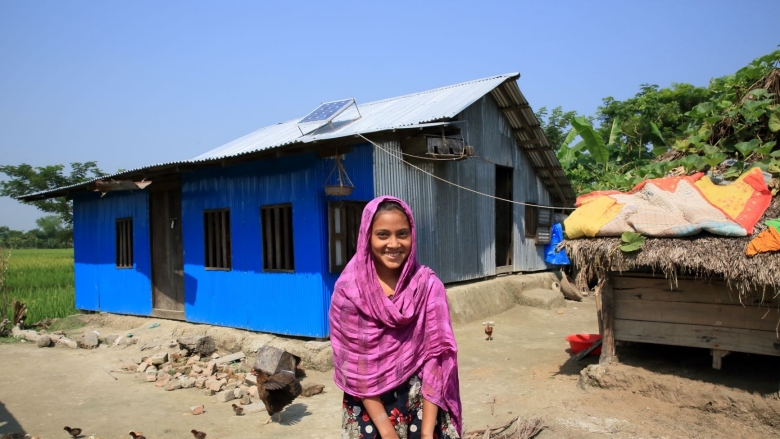 Image: World Bank, 2021
(World Bank, 2021)
[Speaker Notes: The solar homes systems in Bangladesh is one of the most successful solar homes programs globally.
20 million rural people gained access to electricity over 15 years. Services accessed included better quality lighting, a cleaner and safer home environment, and communications technologies allowing access to the wider world. This also led to improve education and health services.
Access was gained far sooner than had people waited for the electric grid to arrive.
At peak activity, more than 29,000 people were employed in this new industry. 
US$1,095 million were invested in total, including US$81 from grants. Financing was a mix of grants, soft loans, and contributions from users. 
4 billion litres of kerosene avoided, equivalent to 9 million tCO2 emissions, and reduced risk of home fires and respiratory illnesses
Dramatic drop in cost and great improvement in quality of solar homes, paving the way for larger-scale projects

Several key factors contributed to the success of the Solar Homes Systems programme. 
Project developers have a good understanding of local communities through extensive interaction with local actors during the delivery of awareness programs. Relevant information was provided to communities, and there was strong political support, with suitable institutional arrangements, guidelines, and capacity building.
Furthermore, the program allows users to pay for their solar home systems through manageable installments, making it accessible and affordable for low-income households.
The programme is highly collaborative. The program is supported by Infrastructure Development Company Limited (IDCOL), a government-owned financing entity. IDCOL collaborates with various partner organizations, including NGOs, to implement the program.
Over time, the program has expanded and improved. It has incorporated technological advances and responded to the changing needs and preferences of rural consumers, contributing to its continued success.

(World Bank, 2021)]
Prosumerism relies on suitable regulation, financing schemes, and engagement
(Ambole et al., 2021; EEA, 2022)
[Speaker Notes: Several barriers exist to prosumerism.

In many countries, adequate regulation is lacking.
Lack of national laws and regulation mean that some prosumer models, especially collective prosumer models, may not be allowed.
Furthermore, some governments and energy regulators are reluctant to liberalise the market, which is needed for creating energy communities.
In these cases, national laws and regulation for prosumption should be implemented.

Financing is also a major barrier, as many potential prosumers cannot afford the upfront investment. Publicly-financed incentive schemes can help, such as net metering or feed-in tariffs. As with any financing scheme, care must be taken to reduce the risk of distributional effects.

Weak engagement and lack of participation is another barrier. Many small energy projects don't involve local communities enough. Also, these projects are usually owned by the government or elite organisations that leave local people without power. For energy cooperatives, there is sometimes a lack of volunteers for setting up and operating energy cooperatives. To improve participation, citizen engagement from conceptualisation to end of community energy initiatives produces higher success rates.

Finally, many opportunities for prosumerism are not taken because of lack of knowledge and expertise. Becoming a prosumer requires knowledge about relevant policies and legislation, renewable technologies, and financial aspects. Citizens lack the support to initiate and manage energy projects. There is also a lack of skilled workers. To overcome these challenges, authorities should development information campaigns, market roles for professional facilitators and service providers.

(Ambole et al., 2021; EEA, 2022)]
Electricity Transition Playbook: Public participation and support
Summary
[Speaker Notes: Summary]
Successful electricity transitions are people-centred
Just transitions
Energy transitions are an opportunity to create jobs, bolster economic development and resilience, and promote social equity and inclusion
Governments need dedicated institutional capacity for planning just transitions
Public engagement
Public engagement is needed to design accepted, effective and fair policies
Governments need dedicated institutional capacity for public engagement
Public participation
Energy transitions cannot happen without the active participation of the public, which includes behavioural changes and prosumerism
Suitable policies and regulations promoting public participation are needed
[Speaker Notes: The intention behind this chapter was to highlight the importance of designing just, people-centred electricity transitions which have public support and participation.

Energy transitions are an opportunity to create jobs, bolster economic development and resilience, and promote social equity and inclusion. To design policies that achieve this, effective public engagement will be critical. And to support these efforts, governments will need dedicated institutional capacity. 

Furthermore, electricity transitions cannot happen without the active participation of the public. Countries will need many people to change their habits and become prosumers. Suitable policies and regulations promoting public participation are needed to overcome barriers.]
Contributors
Andrea Wainer, REN21 – provided comments on the presentation working drafts
Lauren Johnson, Environmental Defense Fund – provided comments on the presentation initial draft
References and resources – Just transition (1)
A Global Just Transition Climate and development goals in a world of extreme inequalities. (n.d.). Retrieved May 22, 2023, from https://g20.org/wp-content/
Atteridge, A., Blanco, I., & Strambo, C. (2020). Insights from historical cases of transition - Background paper for the EBRD just transition initiative.
Abdenur, A. (n.d.). What does Just Transition mean for Middle Income Countries? United Nations.
Blachowicz, A., Hunan, N., & Lochner, L. (2021). Incorporating just transition strategies into developing countries NDCs and Covid-19 responses. https://climatestrategies.org/wp-content/uploads/2021/07/Incorporating-just-transition-strategies-into-developing-countries-NDCs-and-Covid-19-responses.pdf
Boerwinkel, F., Garside, B., Kinuso, K., Matser, E., & Tiesinga, H. (2015). Demanding Supply.
IEA. (2021). Recommendations of the Global Commission on People-centred Clean Energy Transitions.
International Labour Organization. (2015). Guidelines for a just transition towards environmentally sustainable economies and societies for all. https://www.ilo.org/wcmsp5/groups/public/@ed_emp/@emp_ent/documents/publication/wcms_432859.pdf
References and resources – Just transition (2)
Riveros, M., Hooper, K., Basu, K., & Zhuang, N. (2023). Supporting a rapid, just and equitable transition away from coal. https://ctprodstorageaccountp.blob.core.windows.net/prod-drupal-files/2023-10/Supporting%20a%20rapid%20just%20and%20equitable%20transition%20away%20from%20coal.pdf
Smith, J. (1984). Support The Miners banner, Day of Action, 1984 Yorkshire and Humberside Trades Council banner, Sheffield, Yorkshire. Reportdigital. https://www.reportdigital.co.uk/reportage-photo-support-the-miners-banner-day-of-action-1984-yorkshire--21-may-1984-photojournalism-image00025010.html
References and resources – Public engagement (1)
Cattino, M., & Reckien, D. (2021). Does public participation lead to more ambitious and transformative local climate change planning? Current Opinion in Environmental Sustainability, 52, 100–110. https://doi.org/10.1016/j.cosust.2021.08.004
Climate Assembly UK. (2020). The path to net zero - Climate Assembly UK Full report. https://www.climateassembly.uk/report/read/final-report.pdf
Climate Change Committee. (2022). The role of deliberative public engagement in climate policy development - A report for the Climate Change Committee. https://www.theccc.org.uk/wp-content/uploads/2022/09/The-role-of-deliberative-public-engagement-in-climate-policy-development-University-of-Lancaster.pdf
Demski, C. (2021). Net zero public engagement and participation A research note.
Getting Climate Citizens’ Assemblies Right - Carnegie Europe - Carnegie Endowment for International Peace. (n.d.). Retrieved May 30, 2023, from https://carnegieeurope.eu/2020/11/05/getting-climate-citizens-assemblies-right-pub-83133
Haf, S., & Robison, R. (2020). Energy-PIECES Energy Policy Insights from Early Career Events and Secondments How Local Authorities can encourage citizen participation in energy transitions.
References and resources – Public engagement (2)
Hyslop, F., Mountain, E., Kerr, L., Ruskell, M., Regan, A., Lennon, M., & Dunbar, J. (2023). The role of local government and its cross-sectoral partners in financing and delivering a net-zero Scotland.
Marix Evans, L. (2020). Local Authorities and the Sixth Carbon Budget.
Motherway, B., Smith, G., O’Leary, A., Dawe, S., Kim, Y., Nugroho, A., Rouabhi, A., & Arinze, D. (2023, January 12). Engaging citizens as decision makers in clean energy transitions. IEA.
OECD. (2020). Innovative Citizen Participation and New Democratic Institutions. OECD Publishing. https://doi.org/10.1787/339306da-en
REN21. (2021). Renewables in Cities 2021 Global Status Report.
REN21. (2023). Renewables 2023 Global Status Report Collection.
Renewable Energy and Sustainability Report 2023. (2022, November 22). REN21.
Rutter, J., Sasse, T., & Allan, S. (2021). Public engagement and net zero: How government should involve citizens in climate policy making.
Ryan, D. (2021). Accelerating climate action: the role of in-country local leadership networks in delivering Net Zero.
References and resources – Public engagement (3)
Sanz Pérez, E., Paniagua Martín, M., & Erans Moreno, M. (2022). Analysis of key biodiversity protection and socio-economic aspects to ensure harmony between renewable energy projects and the territory. https://ecodes.org/biblioteca/documento?v=1&id=570-analisis-de-los-aspectos-clave-de-proteccion-de-la-biodiversidad-y-socioeconomicos-para-garantizar-la-armonia-entre-los-proyectos-de-energias-renovables-y-el-territorio&descarga-documento=1&h=492ae200484a5b4b88bb51a9516e9e95de84389779c44230b55bef8aff658bfa
References and resources – Public participation in energy systems (1)
Alstone, P., Gershenson, D., & Kammen, D. M. (2015). Decentralized energy systems for clean electricity access. Nature Climate Change, 5(4), 305–314. https://doi.org/10.1038/nclimate2512
Ambole, A., Koranteng, K., Njoroge, P., & Luhangala, D. L. (2021). A Review of Energy Communities in Sub-Saharan Africa as a Transition Pathway to Energy Democracy. Sustainability 2021, Vol. 13, Page 2128, 13(4), 2128. https://doi.org/10.3390/SU13042128
EEA. (2022). Energy prosumers in Europe: Citizen participation in the energy transition. https://www.eea.europa.eu/publications/the-role-of-prosumers-of
Hall, S., Brown, D., Davis, M., Ehrtmann, M., & Holstenkamp, L. (2019). Business Models for Prosumers in Europe - Prosumers for the Energy Union: mainstreaming active participation of citizens in the energy transition.
NSW Government. (2022). Strategic Benefit Payments Scheme. https://www.energyco.nsw.gov.au/sites/default/files/2022-10/policy-paper-strategic-benefit-payments-scheme.pdf
Org, W., Odarno, L., Sawe, E., Swai, M., Katyega, M. J. J., & Lee, A. (2017). Accelerating Mini-grid Deployment in Sub-Saharan Africa: Lessons from Tanzania. https://www.wri.org/research/accelerating-mini-grid-deployment-sub-saharan-africa-lessons-tanzania
References and resources – Public participation in energy systems (2)
Pargal, S. (2017). Lighting the Way. World Bank, Washington, DC. https://doi.org/10.1596/30896
World Bank. (2021, April 8). A Game-changer in Bangladesh’s Growth Story: Solar Home Systems. World Bank. https://www.worldbank.org/en/news/feature/2021/04/08/a-game-changer-in-bangladesh-growth-story-solar-home-systems
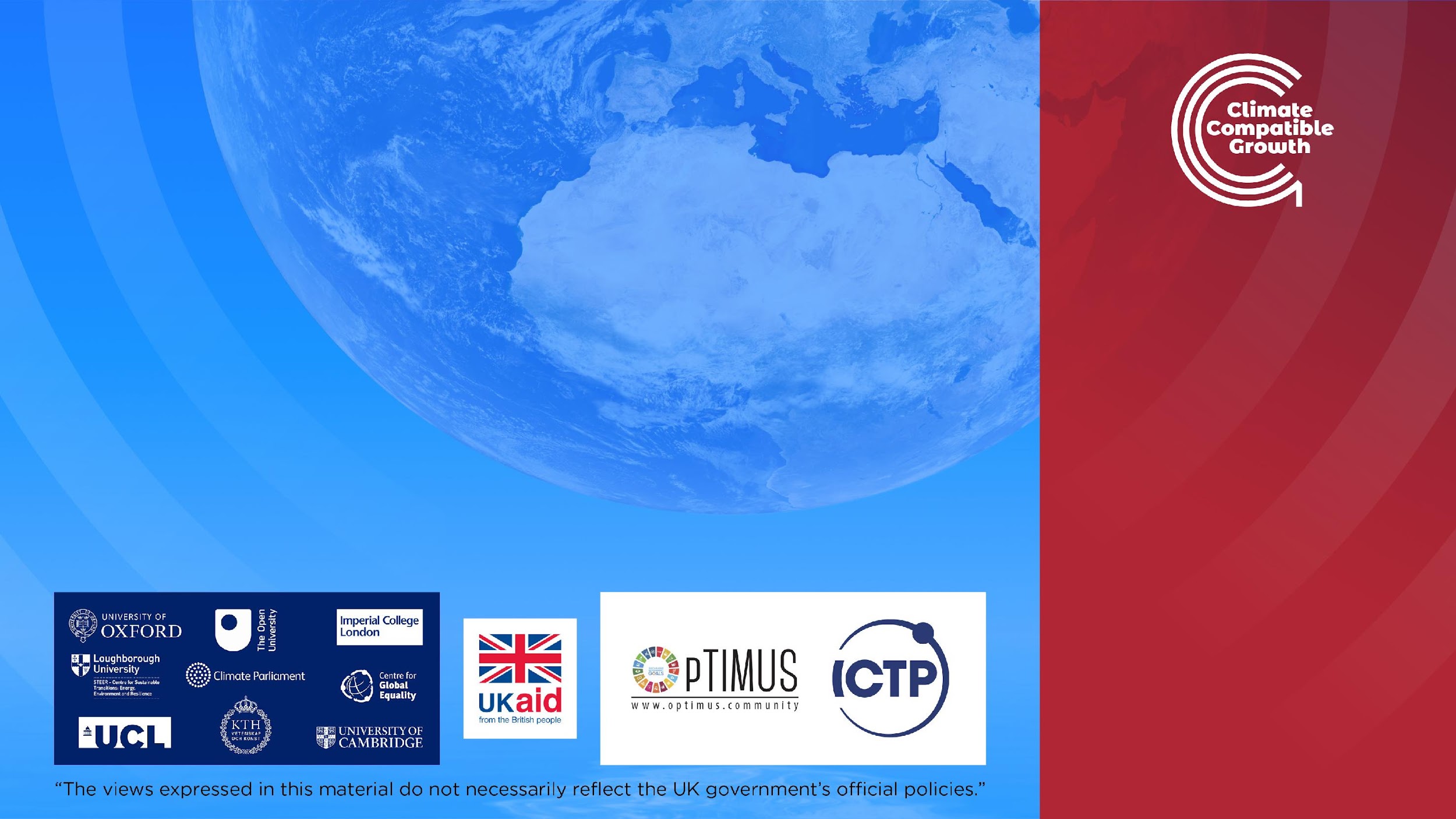 Supported by and in collaboration with CCG and Green Grids Initiative
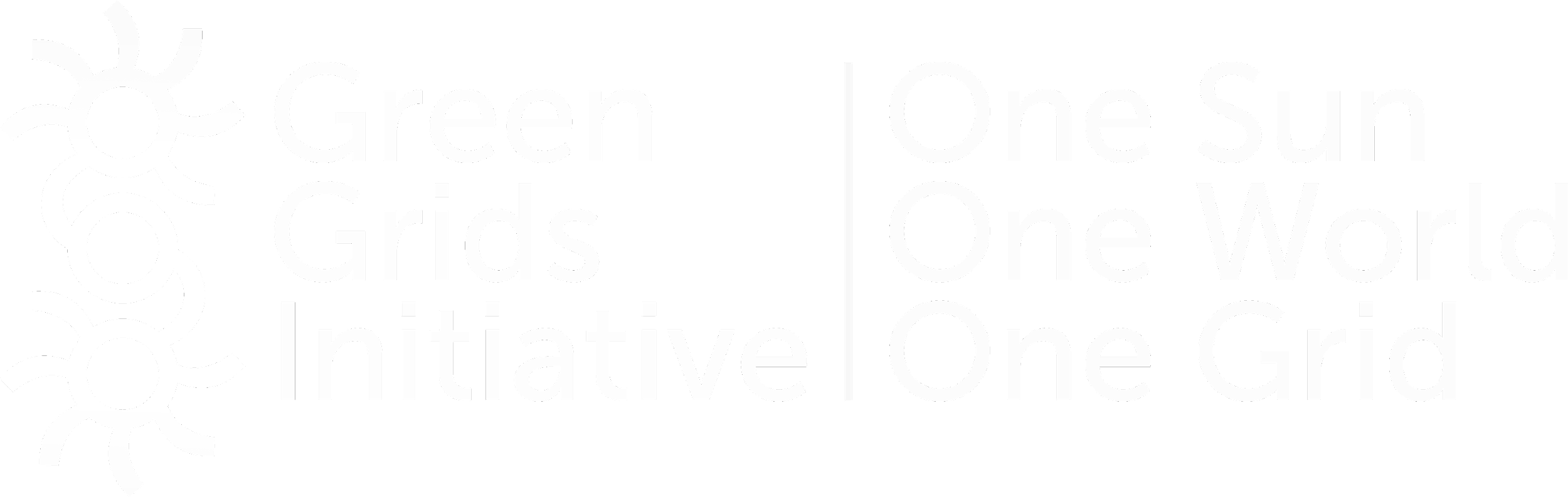 Consolidated by Emma Richardson from CCG and Green Grids Initiative
Richardson E., 2023.Lecture 7: Public Participation and Support.
The Electricity Transition Playbook. Release Version 1.0  [online presentation]. Climate Compatible Growth Programme, Green Grids Initiative